Фоторамка из бумаги с украшением из цветной бумаги
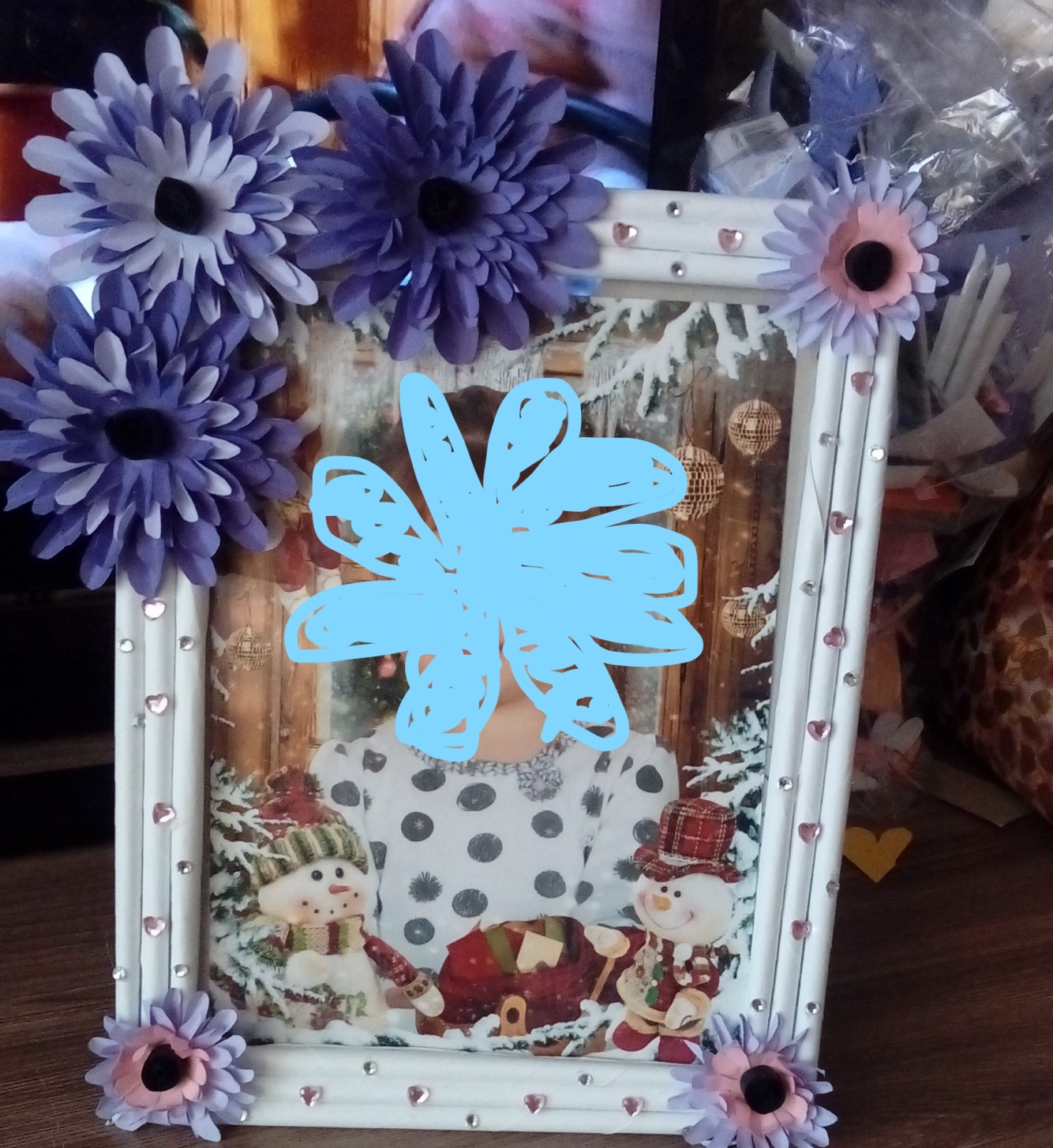 Открытка и цветы из цветной бумаги, розы и форамиана
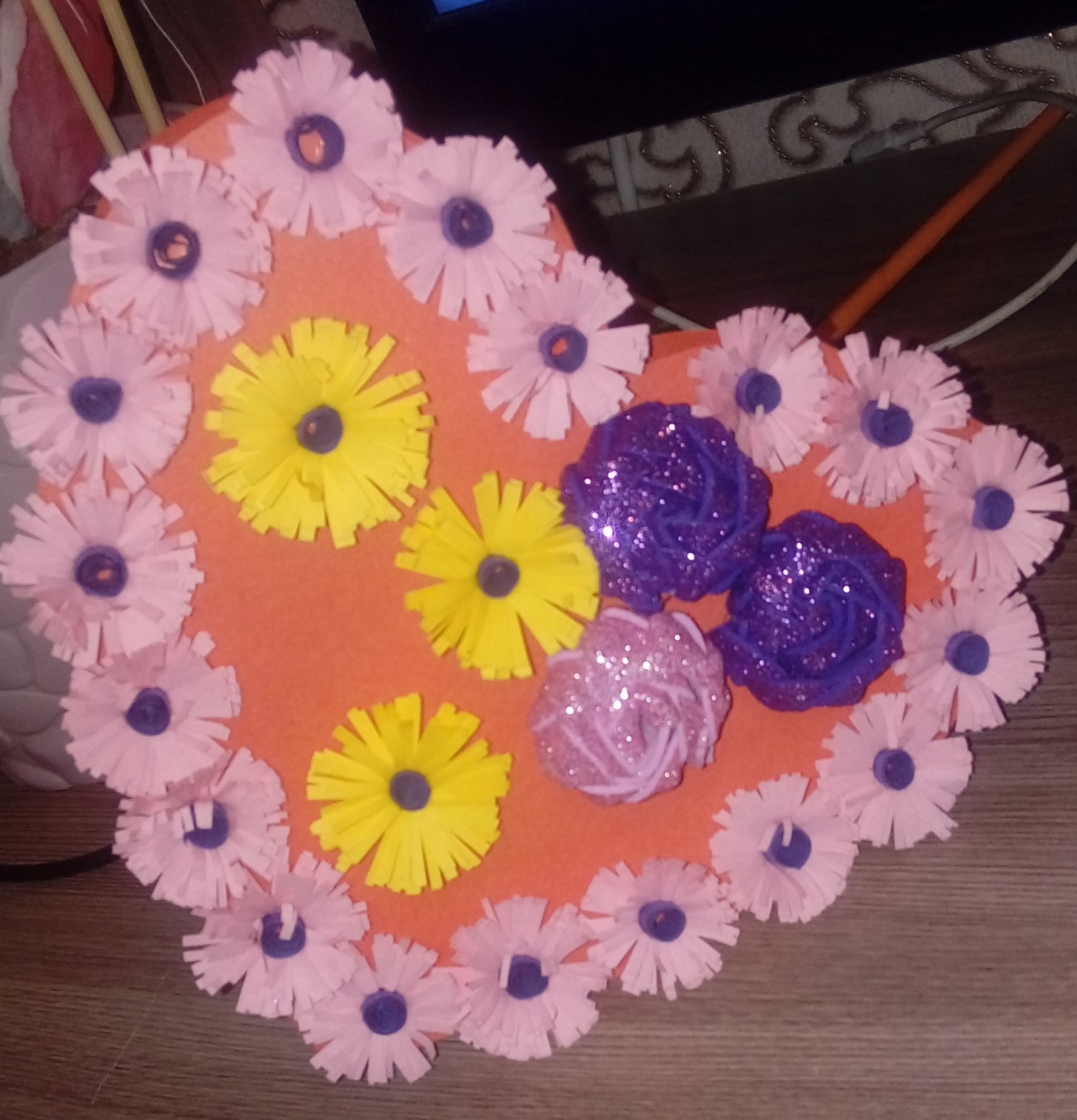 Настенное пано из цветной бумаги
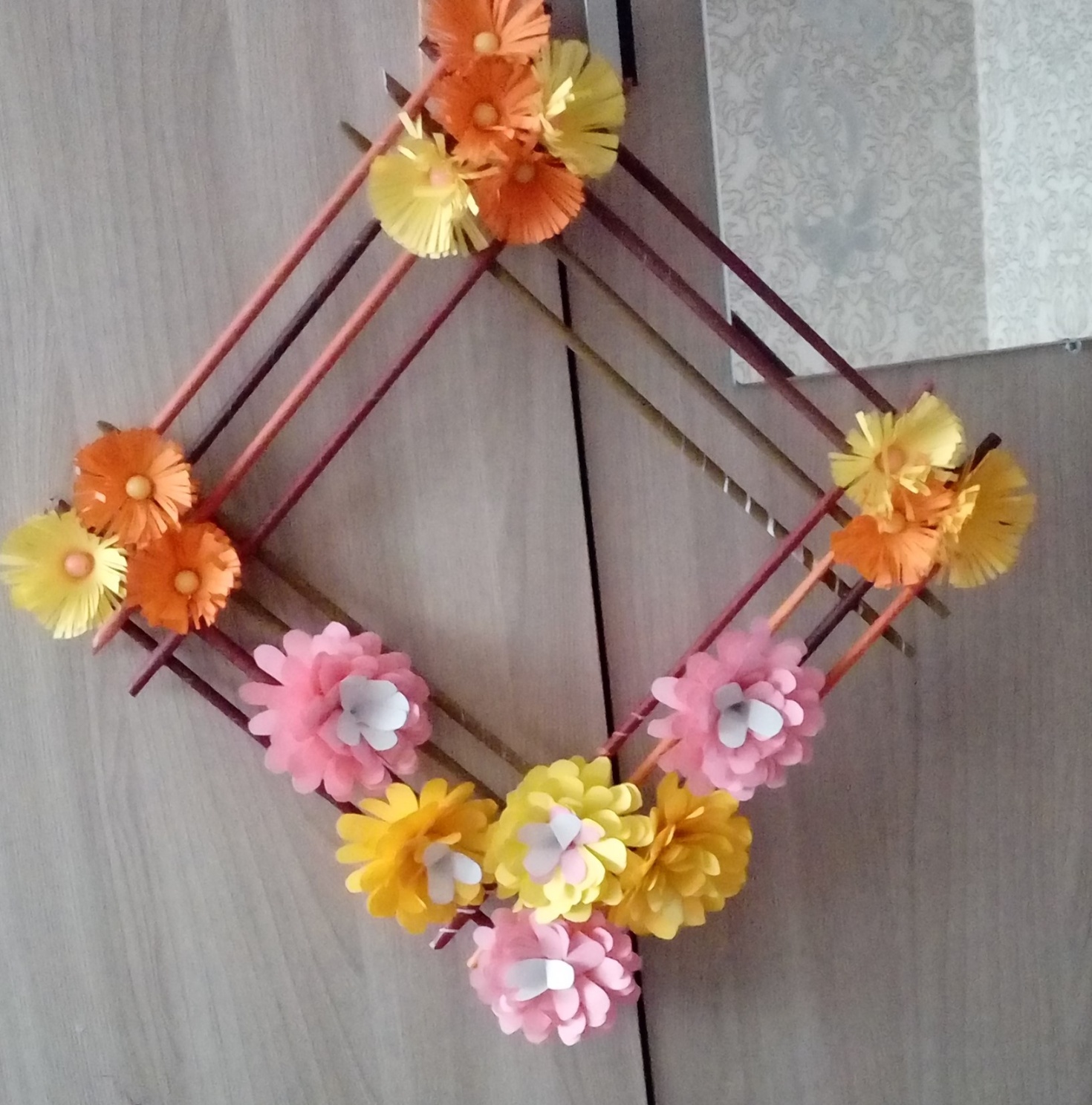 Лукошко из цветной бумаги
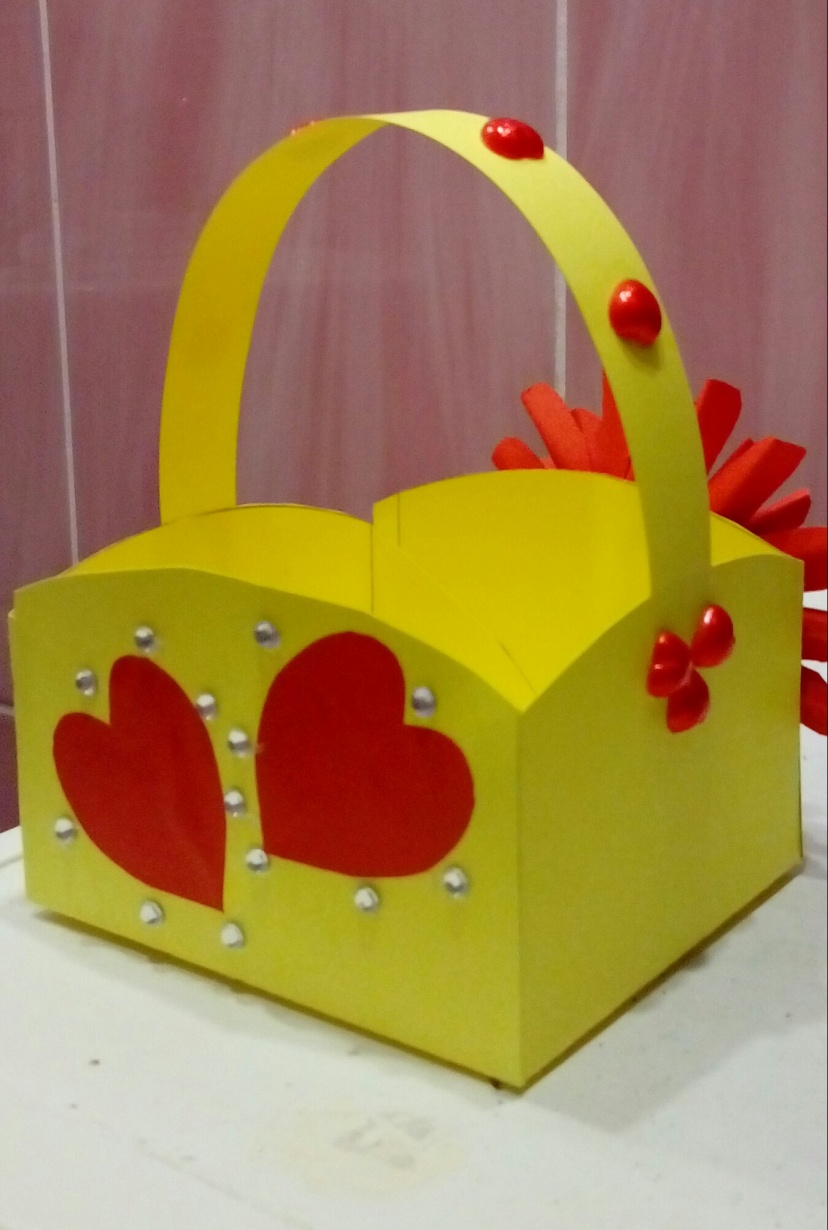 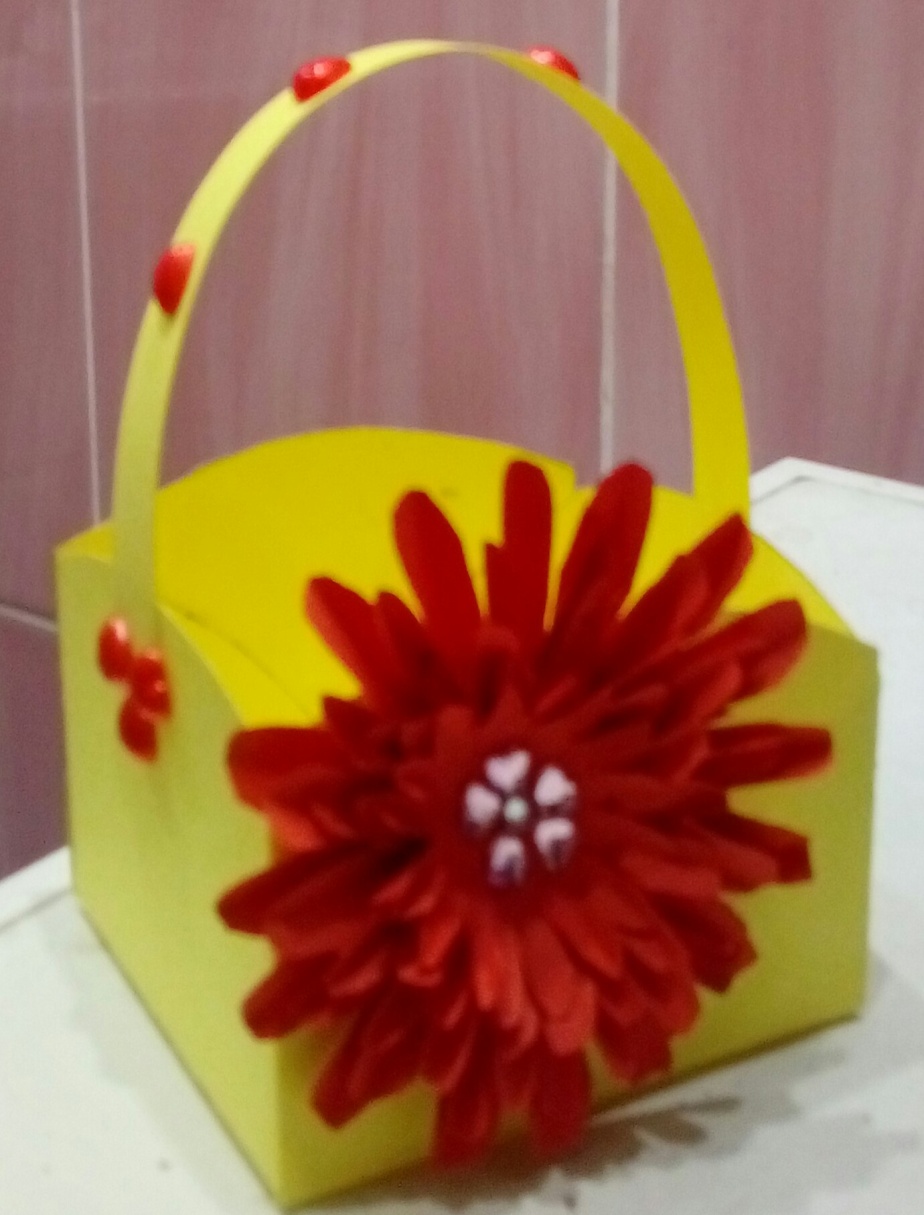